Jan 2014
Wireless Office Scenario with Interference
Date: 2014-01-23
Authors:
Slide 1
Jan 2014
Abstract
This presentation provides a scenario for wireless office with interference. This scenario is a supplement and modification to the enterprise wireless office scenario introduced in [1], and aims to include several interferences.
Slide 2
Jan 2014
Outline
Introduction 
Motivation
Interference Classifications
Small and Medium Enterprise
Mixed Enterprise Office Scenario with Interference
Slide 3
Jan 2014
Introduction
Slide 4
Jan 2014
Scenarios Summary
Ref: [1]
Slide 5
Jan 2014
Motivation
Slide 6
Jan 2014
Motivation
Comments to consider interference in scenario 2 [1]:
  [SM23] As this scenario comprises one floor only, it seems important to add additional sources of interference.
  [DY] Interference cannot be omitted, especially for the case of small / medium companies, which only rent several rooms of one floor and have some small companies around. Actually, most of the companies are small/medium in the world.
  [Jason] I think that Interfering scenario including P2P links and unmanaged stand-alone APs should be considered. 
  There are also some proposals for interference in scenario 2 [6][7]
Slide 7
Jan 2014
Interference Classifications
Slide 8
Jan 2014
Interference Classifications
Four kinds of interferences are introduced in [1]:
Considered in the proposed scenario: 
Interference with unmanaged networks (unmanaged P2P links).
Interference between APs belonging to different managed ESS due to the presence of multiple operators.
Not Considered in the proposed scenario: 
Interference between APs belonging to the same managed ESS due to high density deployment (OBSS interference , in high SNR conditions).
Interference with unmanaged stand-alone APs.
Slide 9
Jan 2014
Small and Medium Enterprise
Slide 10
Jan 2014
Small and Medium Enterprise (SME)
Actually, most of the companies are micro/small/medium in the world.
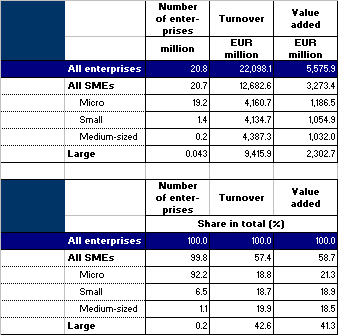 Table : Enterprise size class analysis of key indicators, non-financial business economy, EU-27, 2009 [2]
We can see that Nsmall:Nmed ≈ 6:1, where
Nsmall: number of small enterprises
Nmed : number of  medium enterprises
Slide 11
Jan 2014
Number of Employees in SME
Ref: [3-5]
Micro enterprises can be covered in the residential scenario, hence we concentrate on the small and medium enterprises.
Slide 12
Jan 2014
Decisions on Number of Offices
Also, from the previous figure [2], we see that Nsmall:Nmed ≈ 6:1.
Slide 13
Jan 2014
Wireless Office with Interference
Slide 14
Jan 2014
Topology for SME
20 m
BSS3
BSS4
BSS7
BSS8
20 m
BSS1
BSS2
BSS5
BSS6
There are eight BSSs in one floor, same as Scenario 2 in [1].
 According to the results in slide 13, there is one medium enterprise, which consists of 2 BSSs (BSS1 and BSS2) for example, and six small enterprises, each of which consists of 1 BSS (BSS3 to BSS 8).  
  As there exists seven different enterprise (represented by seven different colors), hence there can exist interferences between APs from different  managed ESSs.
Slide 15
Jan 2014
STAs Clusters (Cubicle) and AP Positions within a BSS with unmanaged P2P links
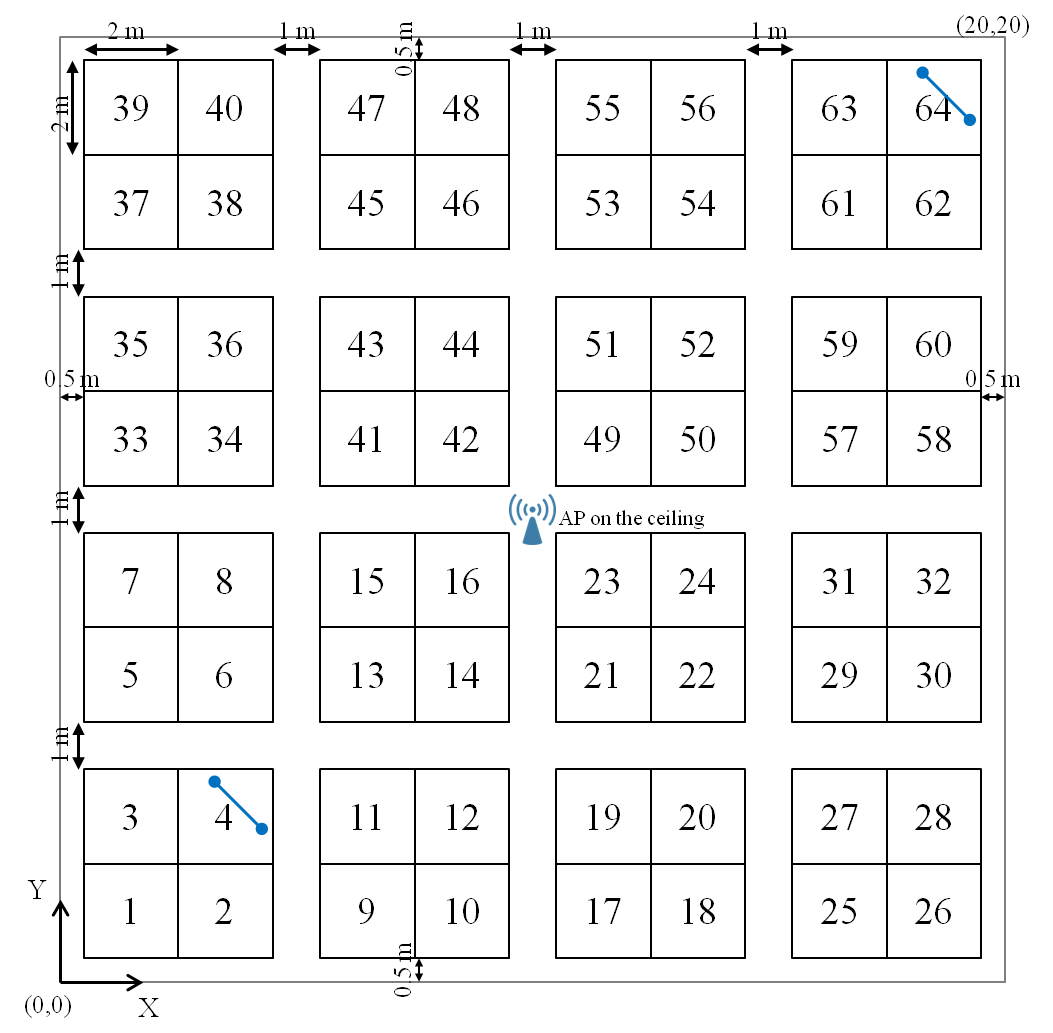 With unmanaged P2P link
Without unmanaged P2P links
Slide 16
Jan 2014
STAs Clusters (Cubicle) and AP Positions within a BSS with unmanaged P2P links (cont’d)
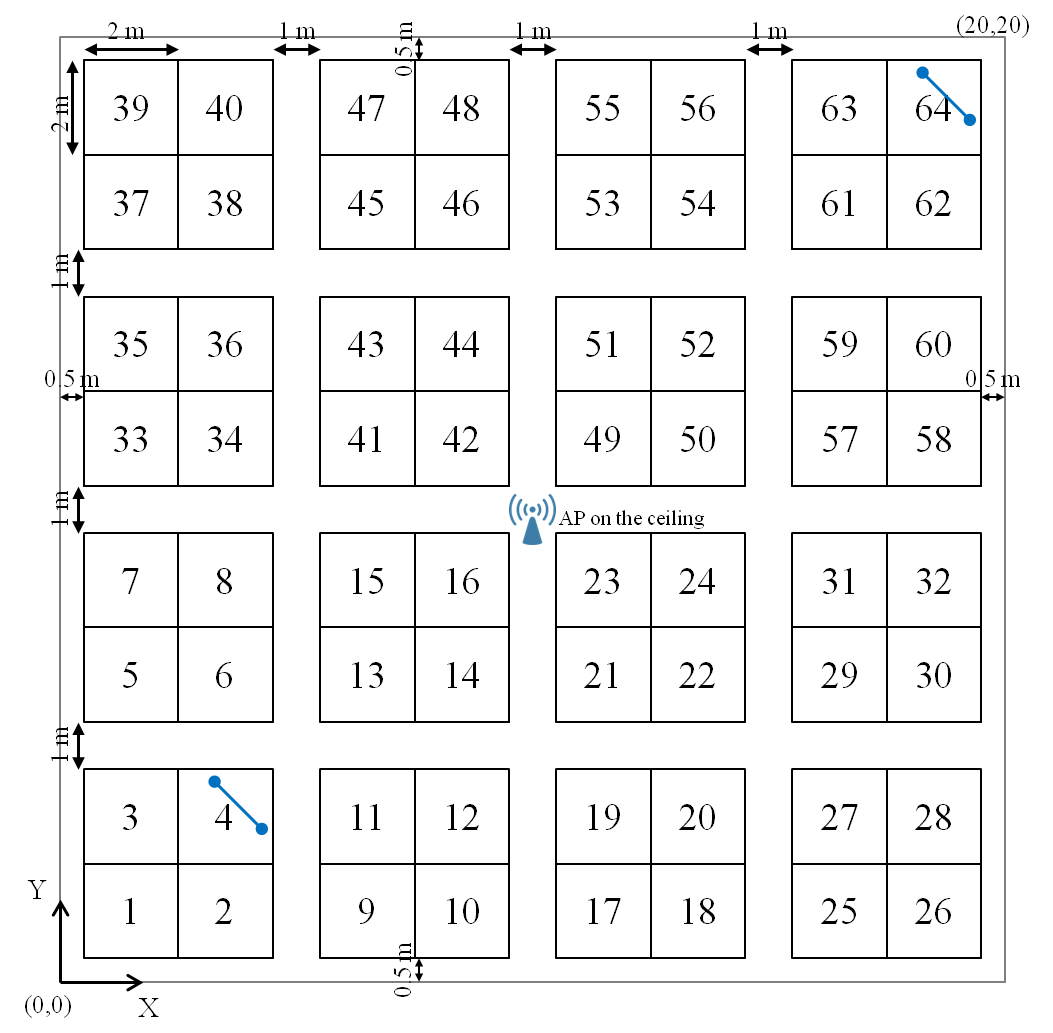 PP2P (e.g., 2) pairs of unmanaged P2P links are uniformly  distributed within a BSS. 
 PP2P  is usually very small, and hence the probability that two pairs of unmanaged P2P links exist in the same cubic is very small.
 The unmanaged P2P links are optional. We may not consider this case and thus simplify the scenario. In this case, PP2P =0.
 The number of STAs composing unmanaged P2P links: NP2P =2*PP2P.
Slide 17
Jan 2014
Topology
Slide 18
Jan 2014
Topology (cont’d)
Slide 19
Jan 2014
PHY Parameters
Slide 20
Jan 2014
MAC Parameters
Slide 21
Jan 2014
Summary
1. We introduced the mixed enterprise office scenario with interference.
2. This simulation scenario is made based on a survey about the small and medium companies.
3. Three kinds of interferences are considered:  
a) Interference from P2P links
b) Interferences between APs within different managed ESSs
Slide 22
Slide 22
Jan 2014
References
[1]  11-13-1001-05-0hew-simulation-scenarios-document-template
[2] http://epp.eurostat.ec.europa.eu/statistics_explained/index.php/Small
      _and_medium-sized_enterprises
[3] http://en.wikipedia.org/wiki/Small_and_medium_enterprise
[4] http://en.wikipedia.org/wiki/Small_business                                  
[5] http://baike.baidu.com/link?url=ri9TNdkuu9WsgDBaWBRnIt7Wu
      qCvzAvjpsvzxlLQm7Jupx5NxHAD8SBKlz2GgT3aU7vOONhjiV_J
      e9ielCEtAq
[6] 11-13-1176-00-0hew-some-simulation-scenarios-for-hew
[7] 11-13-1114-00-0hew-simulation-scenario-for-unplanned-wi-fi-network
Slide 23
Slide 23
Jan 2014
More Topologies
20 m
20 m
BSS3
BSS3
BSS4
BSS4
BSS7
BSS7
BSS8
BSS8
Different locations of the small and medium enterprises can also be considered.
20 m
20 m
BSS1
BSS1
BSS2
BSS2
BSS5
BSS5
BSS6
BSS6
Slide 24
Jan 2014
More Dense Scenarios
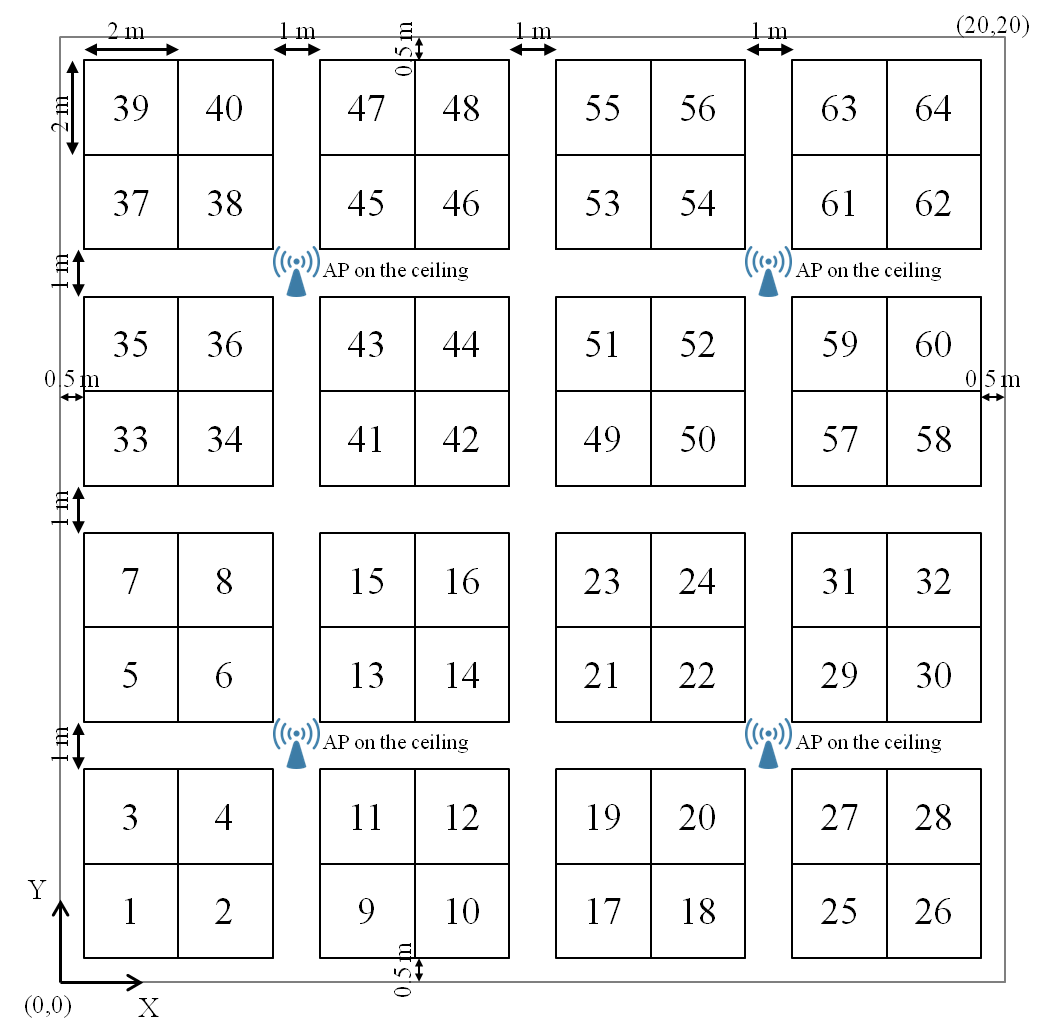 Slide 25
Jan 2014
More Dense Scenarios with unmanaged P2P links
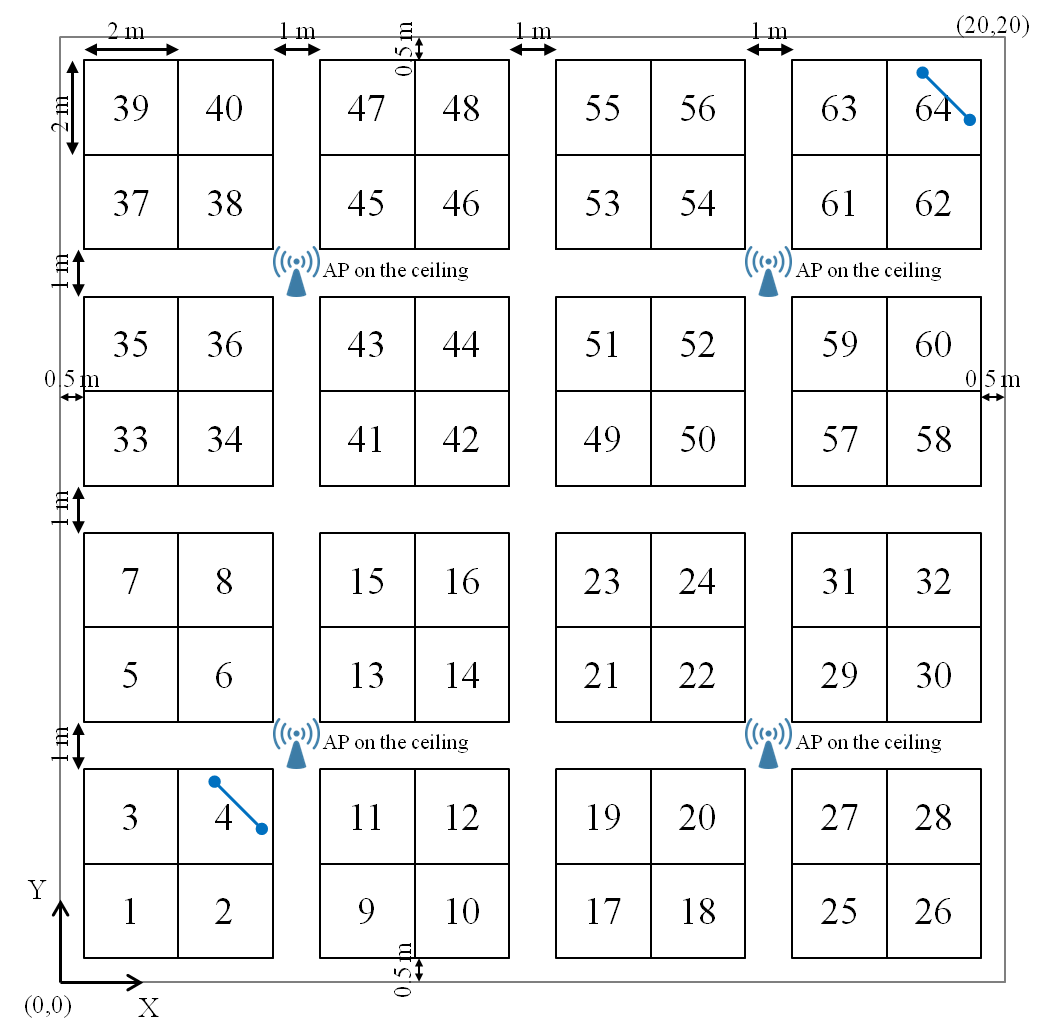 Slide 26